Ploščina  pravokotnika in kvadrata
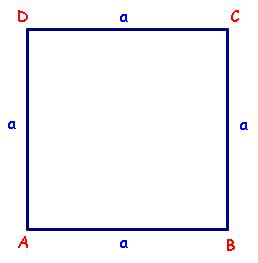 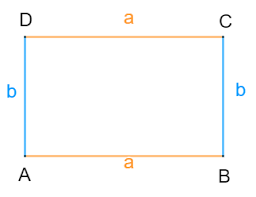 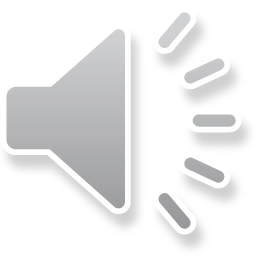 Pravokotnik
Ponovi lastnosti pravokotnika!
Ponovi odnose med merskimi enotami za ploščino (prejšnja ura)!

PLOŠČINA LIKA je prostor v ravnini, ki ga ta lik zavzema.

a= 5 cm                      
b= 3 cm    
                 
Lik je razdeljen na mrežo z enoto cm². Koliko teh kvadratkov pokriva lik?

p= 3cm²+ 3cm²+ 3cm² + 3cm² + 3cm²
p= 15cm²
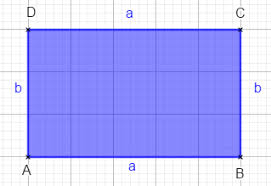 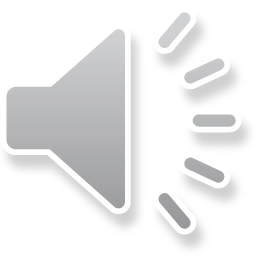 p= 5cm²+ 5cm² + 5cm²
p= 15 cm²

p= a  b
p= 5 cm  3 cm
p= 15 cm²

Ploščino pravokotnika izračunamo tako, da pomnožimo dolžino ene stranice z dolžino druge stranice. Dobimo zmnožek števil in kvadratno mersko enoto!
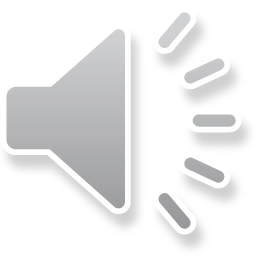 Kvadrat
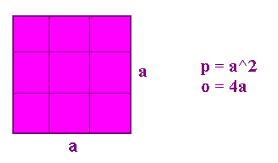 Ponovi lastnost kvadrata!
a= 3 cm             
p= 3cm² +3cm²+ 3cm²
p= 9 cm²
p= a  a
p= 3 cm  3cm                                Lik je razdeljen na mrežo cm².

p= 9 cm²
Ploščino kvadrata izračunamo tako, da pomnožimo dolžino ene stranice z dolžino druge stranice. Dobimo zmnožek in kvadratne merske enote!
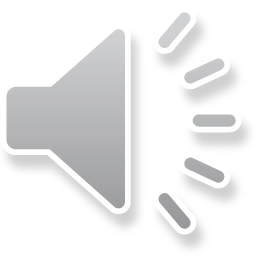 Vaje
Nariši like in jih označi. Vsakemu izračunaj obseg in ploščino!  (računaj postopno od formule navzdol, ne pozabi na merske enote!!)
a= 6 cm                            * a= 3 cm                 # a= 6 cm
     b= 4 cm                               b= 7 cm

 a= 45 mm
      b= 5 cm  ( spomni se na pretvorbo v isto mersko enoto)

 Pravokotnik ima ploščino 27cm². Stranica  a= 9 cm. Koliko meri stranica b? Liku izračunaj še obseg in ga nariši!
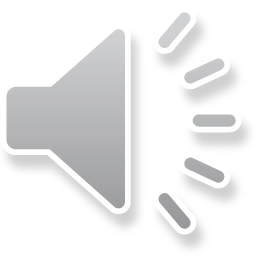